КИМ 5. ЕГЭ 2015. Лексические нормы (употребление слова в соответствии с точным лексическим значением и требованием лексической сочетаемости)
Новая версия задания в формате ЕГЭ 2015 ( А2 в прежних версиях)
В  одном  из  приведённых  ниже  предложений  НЕВЕРНО  употреблено выделенное слово. Исправьте ошибку и запишите слово правильно.  

В  неясном,  рассеянном  свете  ночи  открылись  перед  нами 
ВЕЛИЧЕСТВЕННЫЕ  и  прекрасные  перспективы  Петербурга:  Нева, 
набережная, каналы, дворцы.  
 
Хром  и  марганец  являются  КРАСОЧНЫМИ  веществами,  компонентами многих красок, созданных на основе этих минералов.   

ДИПЛОМАТИЧЕСКИЕ  отношения  между  Россией  и  США  были 
установлены в 1807 году.  
 
Самыми  ГУМАННЫМИ  профессиями  на  земле  являются  те,  от  которых зависят духовная жизнь и здоровье человека.  
 
Успех внешней политики государства во многом зависит от опыта и таланта ДИПЛОМАТОВ.
Что нужно знать при выполнении задания
ФИПИ с прошлого года предоставляет «Словарик паронимов», содержащий  слова, которые встретятся в этом  задании. Нужно знать значение паронимов и уметь их правильно употреблять.
При выполнении задания смотри на сочетаемость слов. Найди слово, к которому относится данный пароним, постарайся понять, уместно ли он употреблён. 
Трудность задания в этом году по сравнению с предыдущими вариантами в том, что теперь надо не только найти предложение с неверно употреблённым словом, но и  исправить  ошибку и записать  слово правильно.
Вспомним понятие «паронимы»

Паронимы (от греч. para — рядом, возле и onoma — имя) — это однокоренные слова одной части речи, близкие по звучанию, но имеющие разные лексические значения, например: прогрессивный — прогрессирующий, злой — злостный, водный — водяной и т. д.
В устной и письменной речи нужно особенно внимательно следить за правильным употреблением слов-паронимов, поскольку их близкое строение (один корень, одна часть речи, похожий состав слова) и часто достаточно близкое значение создают предпосылки для ошибок: один пароним, неправильный, используется вместо другого, правильного. Например, в высказывании Я работаю каждый будничный день ошибочно использовано слово будничный со значением «обыденный, заурядный, каждодневный» вместо его паронима будний со значением «рабочий день недели».
Решим тест
В  одном  из  приведённых  ниже  предложений  НЕВЕРНО употреблено выделенное слово. Исправьте ошибку и запишите слово правильно. 
У  ГОДОВОЙ девочки на голове была ярко-розовая соломенная шляпка.
Письмо Шумахера не дошло по назначению: АДРЕСАТ, не перенеся тяжёлых условий плавания на пакетботе «Святой Павел», заболел цингой и умер.
ДИСЦИПЛИНАРНЫЙ арест применяется к военнослужащему лишь в исключительных случаях и только за совершенный им грубый проступок.
Юра поднимал модель как можно выше над головой, стараясь миновать ОПАСНЫЙ поворот.
В тёмной, сумрачной гущине ветвей блестела одна-единственная ДОЖДЕВАЯ капля.

Сразу настораживает выражение «у  ГОДОВОЙ девочки». Слово «годовой» употреблено неверно. Вспоминаем пароним к этому слову: годовалый». 
Выписываем: годовалой
Потренируемся
5-1. В  одном  из  приведённых  ниже  предложений  НЕВЕРНО употреблено выделенное слово. Исправьте ошибку и запишите слово правильно. 
В день, когда мне исполнилось восемь лет, родители подарили мне коньки, тёплые ботинки и АБОНЕМЕНТ на каток.
Иванов потянулся и ВЗДОХНУЛ в себя ледяной воздух улицы
АБСТРАКЦИЯ даёт возможность познать природу и общество глубже и полнее, чем простое чувствен­ное восприятие. 
 У Анны Павловны говорили с недоумением об успехах Бонапарта и видели… в его успехах ЗЛОСТНЫЙ заговор.
Фронт мира во всем мире может стать и, безусловно, станет великой, ДЕЙСТВЕННОЙ силой.
ВДОХНУЛ
Потренируемся
5-2. В  одном  из  приведённых  ниже  предложений  НЕВЕРНО употреблено выделенное слово. Исправьте ошибку и запишите слово правильно. 
На ней было простое, БУДНЕЕ платье
Но в монастырскую иглу ИГРИВЫЙ  луч не проникал.
Татарин, разливавший ИГРИСТОЕ вино по рюмкам, с улыбкой удовольствия поглядывал на Степана Аркадьевича. 
Она читала вслух Толстого, Тургенева, и … мы часто засыпали под тихий МЕЛОДИЧНЫЙ голос мамы.
4 апреля 1147 г. является датой первого УПОМИНАНИЯ  о Москве в летописи.
БУДНИЧНОЕ
Потренируемся
5-3. В  одном  из  приведённых  ниже  предложений  НЕВЕРНО употреблено выделенное слово. Исправьте ошибку и запишите слово правильно. 
Я вернулся из гостей, и после уютной квартиры, которую только что покинул, моя берлога показалась мне особенно НЕПРИГЛЯДНОЙ.
Это было прекрасное лицо, юное, ГОРДЕЛИВОЕ  и открытое.
Технологи почему-то вдвое ЗАНИЗИЛИ количество отходящих газов.
Говорят, звёздный дождь ПРОРОЧИТ  счастье …
Большинство   людей   не  затрудняет  себя   выбором   наиболее   подходящего слова в БУДНИЧНОЙ   обиходной речи.
ГОРДОЕ
Потренируемся
5-4. В  одном  из  приведённых  ниже  предложений  НЕВЕРНО употреблено выделенное слово. Исправьте ошибку и запишите слово правильно. 
От знакомства я, конечно, ОТКЛОНИЛСЯ  самого начала, да ему и самому скучно со мной стало с первого же разу.
ДВОЙНЫЕ звёзды — весьма распространённые объекты
Бабушка ОХВАТИЛА  Надю руками и долго плакала.
Чувствовалось, что  юноша получил от происходящего ни с чем не СРАВНИМОЕ удовольствие.
Он [Стефан Баторий] постоянно нарушал ДИПЛОМАТИЧЕСКИЙ этикет, разговаривал с послами в шапке, а на приём послов демонстративно приглашал недруга Ивана IV князя Курбского.
УКЛОНИЛСЯ
Потренируемся
5-5. В  одном  из  приведённых  ниже  предложений  НЕВЕРНО употреблено выделенное слово. Исправьте ошибку и запишите слово правильно. 

Шли два приятеля вечернею порой и ДЕЛЬНЫЙ  разговор вели между собой.
В музыкальном салоне был представлен огромный ВЫБОР дисков с записями известных исполнителей и начинающих певцов.
Среди этого страшного поля , где всё было попрано смертью, стояла и тихо светилась в сумерках ОДИНОКАЯ белая берёза.
Не спрашивай у старого, спрашивай у БЫВАЛОГО.
Лечение открытых переломов с применением антибиотиков — более БЛАГОДАРСТВЕННАЯ форма лечения, чем без их применения.
БЛАГОДАРНАЯ
Потренируемся
5-6. В  одном  из  приведённых  ниже  предложений  НЕВЕРНО употреблено выделенное слово. Исправьте ошибку и запишите слово правильно. 

Полушубок на нем ДОБРЫЙ , из мягких романовских овчин, хорошие сапоги.
Короткие тяжёлые ВЗДОХИ с влажным хрипом вырывались из груди Егора, лицо его было покрыто мелким потом.
УКЛОНЕНИЯ от каких бы то ни было служебных приказаний начальствующего лица, конечно, не имели места.
Открытие оказалось УДАЧНЫМ, и прежде всего потому, что во многом определило уникальность его.
Его ЭФФЕКТНОЕ появление на приёме не прошло незамеченным.
ДОБРОТНЫЙ
Потренируемся
5-7. В  одном  из  приведённых  ниже  предложений  НЕВЕРНО употреблено выделенное слово. Исправьте ошибку и запишите слово правильно. 

В тёмной, сумрачной гущине смородиновых листьев блестела одна-единственная ДОЖДЕВАЯ капля.
Ему было свойственно полнейшее равнодушие ко всему грубому, ЖИЗНЕННОМУ.
Долгими осенними вечерами хозяин не выходил из ком­наты и в неизменном халате, с  ВЕЧНОЮ трубкою в зубах, сидел у окна.
За большие заслуги перед государством артиста ПРЕДСТАВИЛИ к правительственной награде.
Попробуй-ка РАЗЛИЧИ, кто тебе друг, а кто враг! Вас и не различить!
ЖИТЕЙСКОМУ
Потренируемся
5-8. В  одном  из  приведённых  ниже  предложений  НЕВЕРНО употреблено выделенное слово. Исправьте ошибку и запишите слово правильно. 
Старик молча старческими ЖЕСТОКИМИ  руками, как тисками, обхватил шею…
В этом ВЕЛИЧЕСТВЕННОМ  архитектурном ансамбле сочетаются традиции древнерусского зодчества и современные архитектурные тенденции.
Попытки  ПРИНИЗИТЬ  значение новой книги были неудачными: её читали с удовольствием.
ЦЕНТРАЛИЗОВАННОЕ государство - такое государство, в котором происходит политическое  и экономическое  объединение вокруг сильной центральной власти.
От горя и слез за эти годы Наталья Кирилловна ПОСТАРЕЛА.
ЖЁСТКИМИ
Потренируемся
5-9. В  одном  из  приведённых  ниже  предложений  НЕВЕРНО употреблено выделенное слово. Исправьте ошибку и запишите слово правильно. 

Чтобы, повысить УНИЖЕННУЮ  самооценку нужно много и долго работать над собой, менять полностью свое сознание.
Мускат ИГРИСТЫЙ производят в России, США, Болгарии, Венгрии, но законодателем моды по-прежнему является Италия
Люди с большим ПРОИЗВОДСТВЕННЫМ опытом, вроде Назарова, были очень нужны. 
Недостаток кальция помогут ВОСПОЛНИТЬ , прежде всего, молочные продукты.
ВЕРХОВАЯ  езда – это то, о чем многие из нас мечтают с детства и всю жизнь.
ЗАНИЖЕННУЮ
Потренируемся
5-10. В  одном  из  приведённых  ниже  предложений  НЕВЕРНО употреблено выделенное слово. Исправьте ошибку и запишите слово правильно. 

Еще у древних ученых встречались УПОМИНАНИЯ о черных волках. З
Любовь была не настоящая, ИСКУССТВЕННАЯ , но ведь мне казалось тогда, что она настоящая.
Столько лет длилась борьба за то, чтобы обвинения в тяжком преступлении были сняты с НЕВИНОВНОГО  человека?
Происшествие, ПОДОБАЮЩЕЕ  этому, было в прошлом году.
Все автоматы, оформляющие АБОНЕМЕНТЫ для пассажиров электричек, отмечены специальными плакатами.
ПОДОБНОЕ
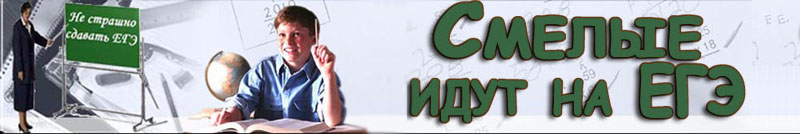 и добиваются успехов!!!